9. Finite automata
Lecture slides for What Can Be Computed?
A dfa (deterministic finite automaton) is a special case of a Turing machine
Dfas never edit the tape, and the head always moves to the right
The only role of the blank symbol is to terminate the input
Examples:
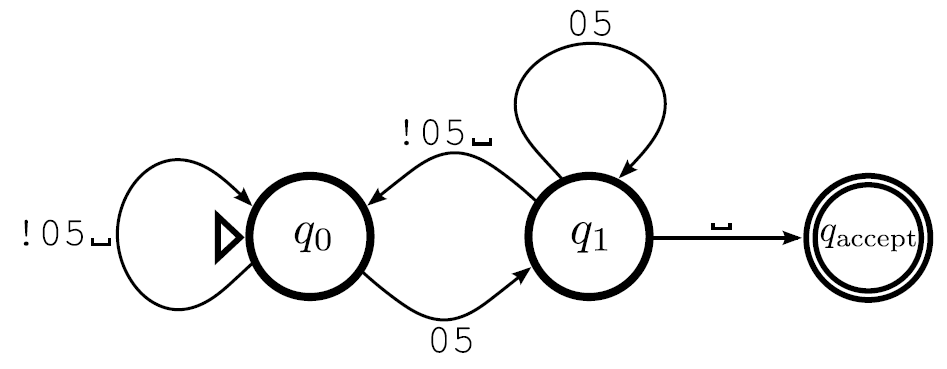 containsGAGA
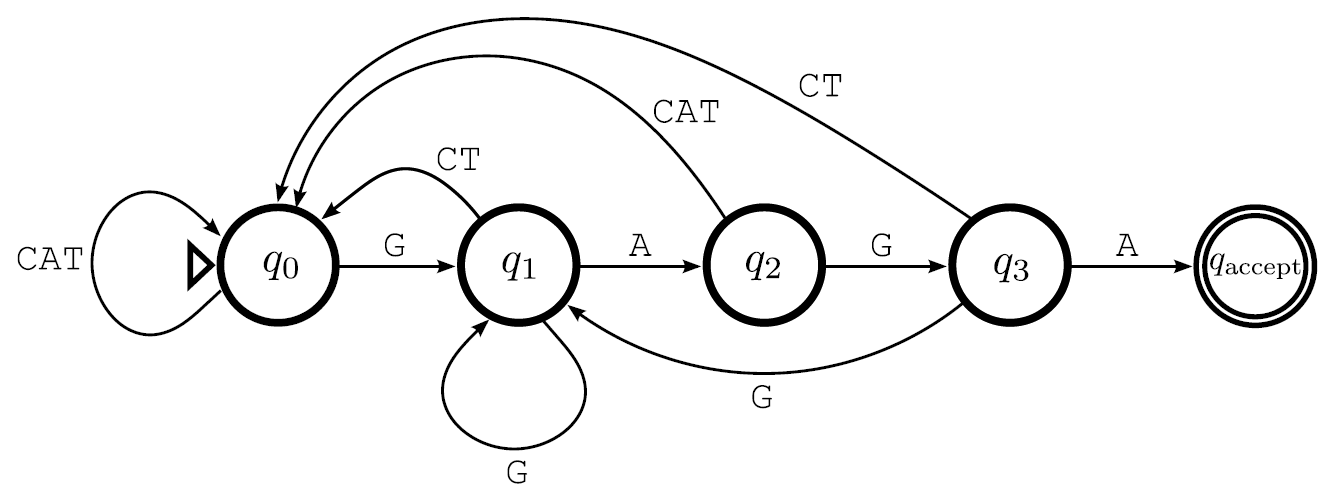 multipleOfFive
Note: no need to specify new symbol or direction
There are two ways of thinking about nfas (nondeterministic finite automata)
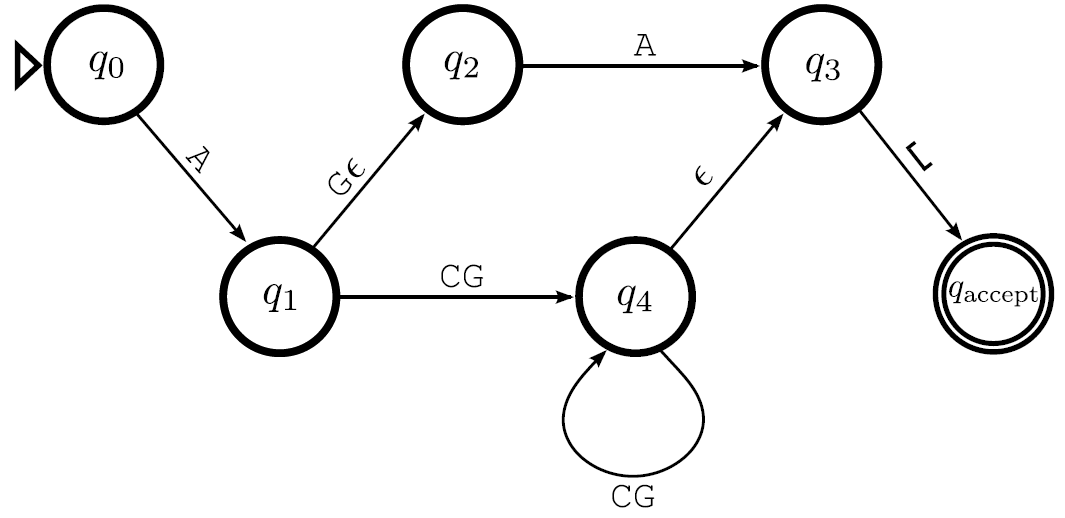 Definition of acceptance: accept if any clone accepts, and reject if all clones reject (same as for nondeterministic Turing machines)
Example of an nfa that is simple to understand, compared to an equivalent dfa
Exercise: what language does this nfa accept?
Algorithm for converting nfa to equivalent dfa
Example of converting nfa to dfa
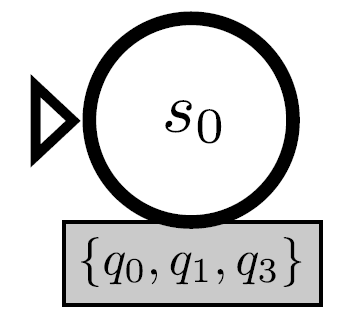 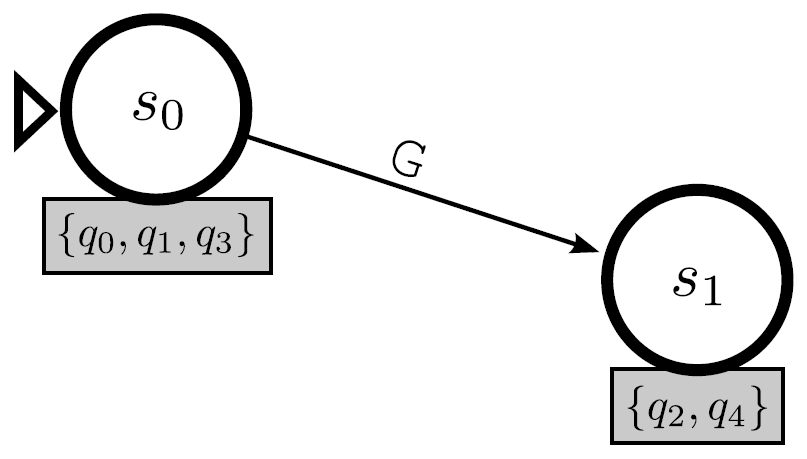 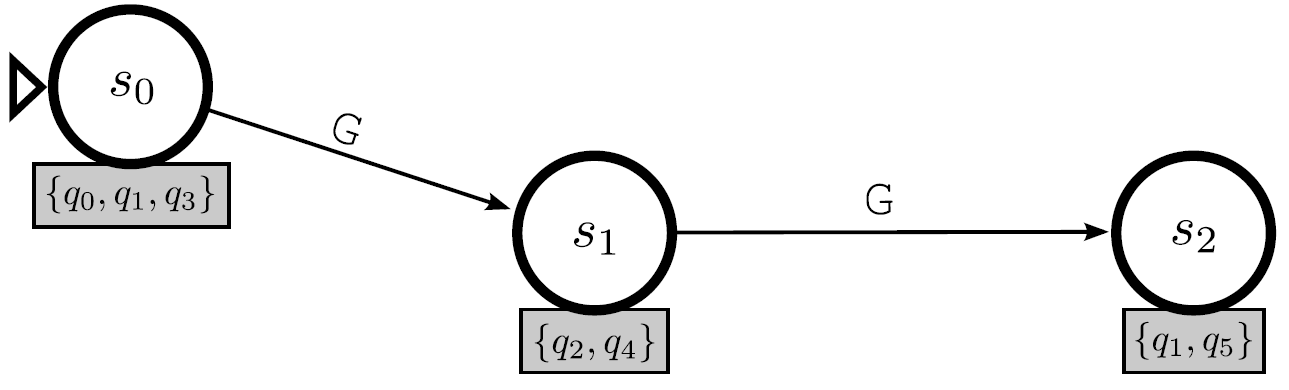 Example of converting nfa to dfa
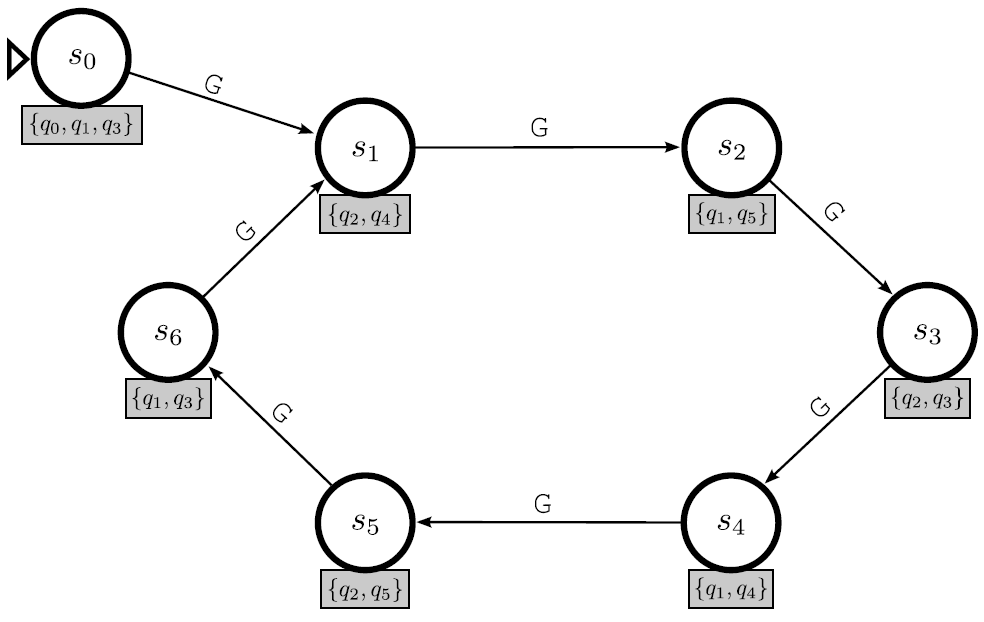 Example of converting nfa to dfa
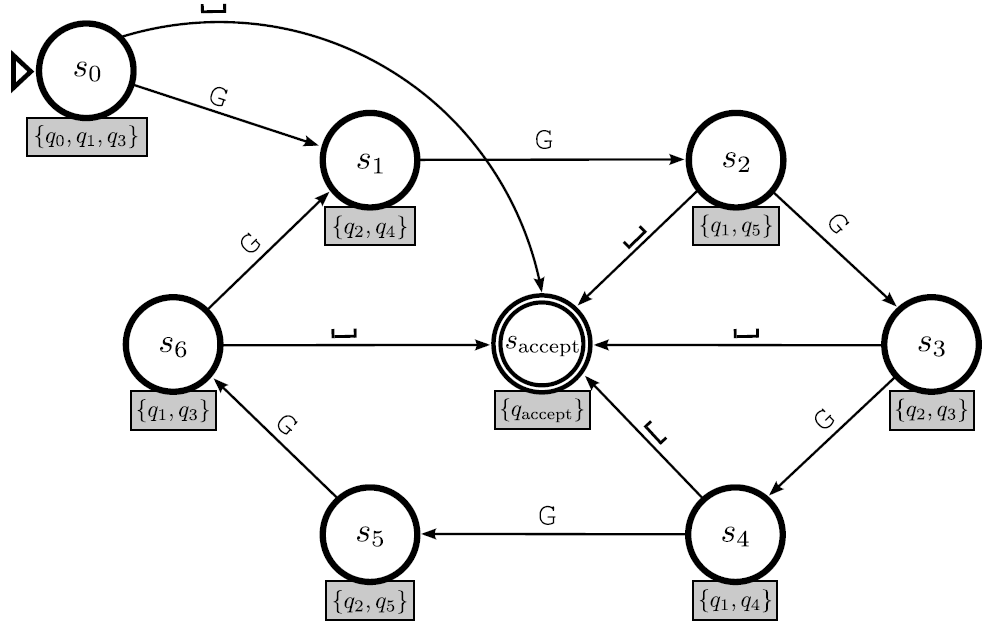 Regular expressions are a powerful tool for practical applications and theoretical analysis
Elementary definitions for pure regular expressions:
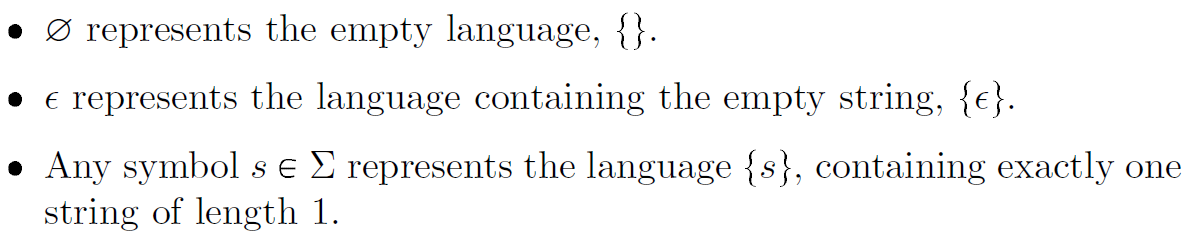 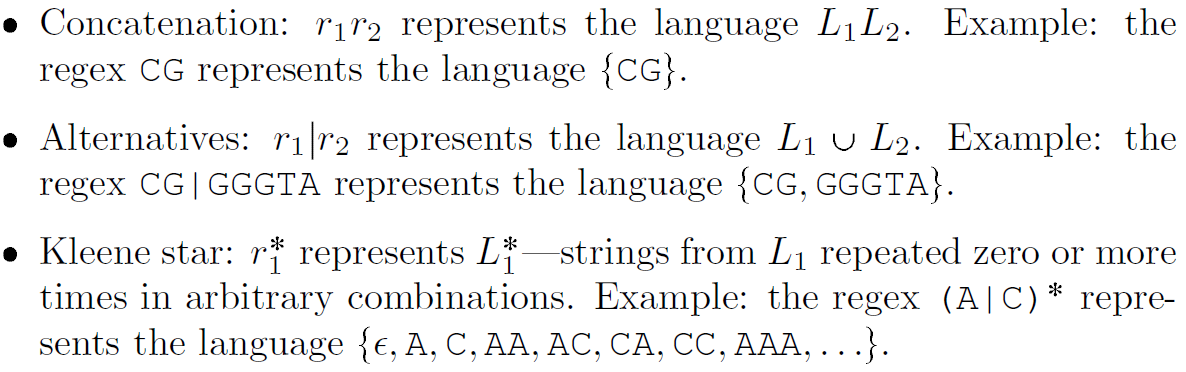 Examples of pure regular expressions
We can use additional notation to make regexes easier to use
A period “.” represents any single character
A plus “+” represents one or more repetitions
Square brackets “[ ]” represent a set of alternatives
Regexs and dfas are equivalent
Any dfa or nfa can be converted into an equivalent regular expression, and vice versa
The next few slides show examples of how to do this, without giving rigorous details
Implementing concatenation with an nfa
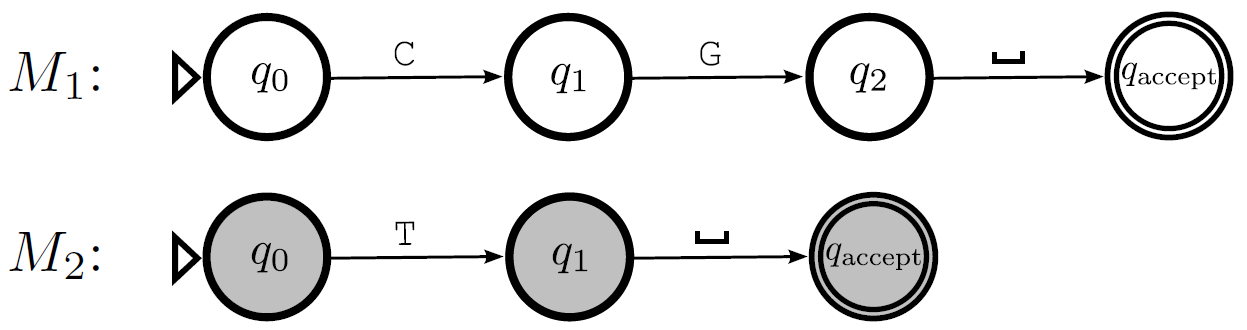 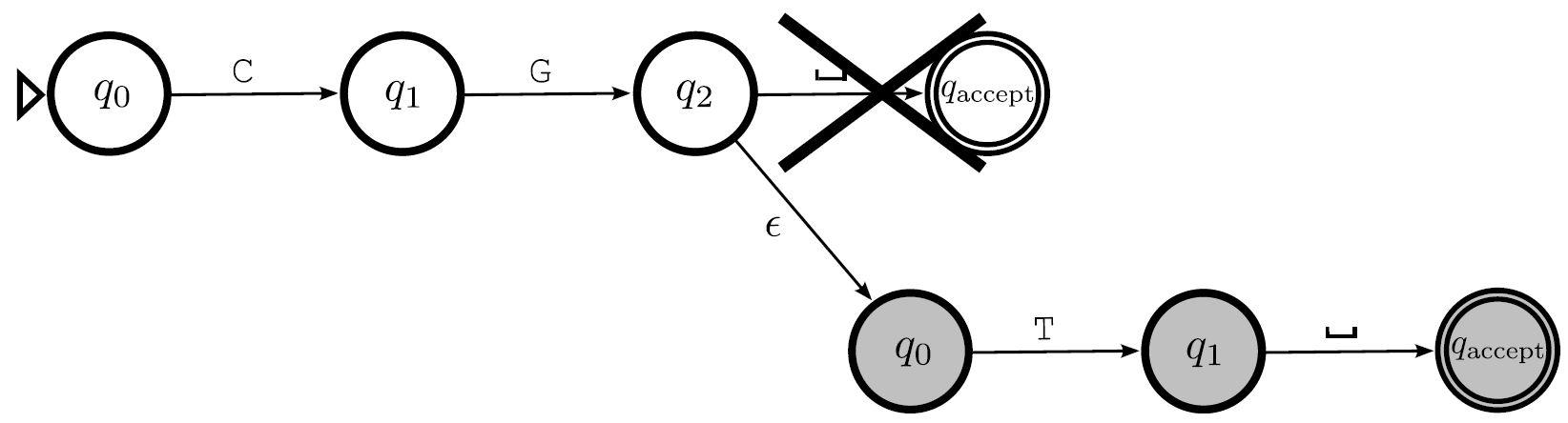 Implementing alternatives with an nfa
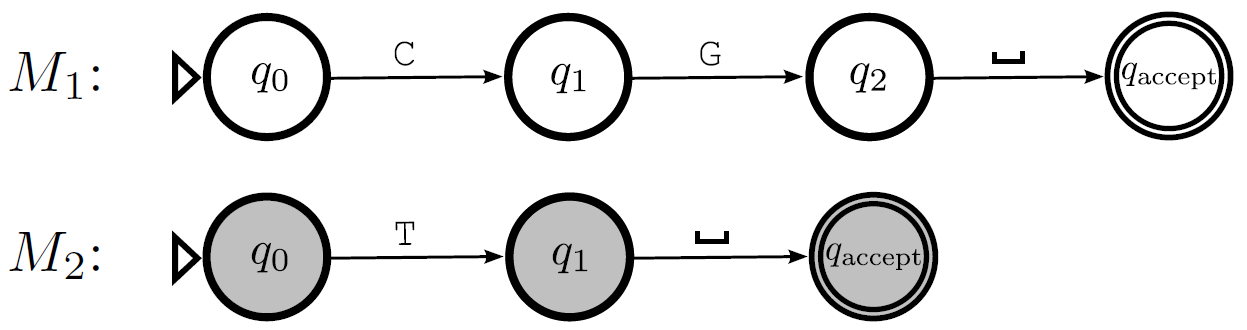 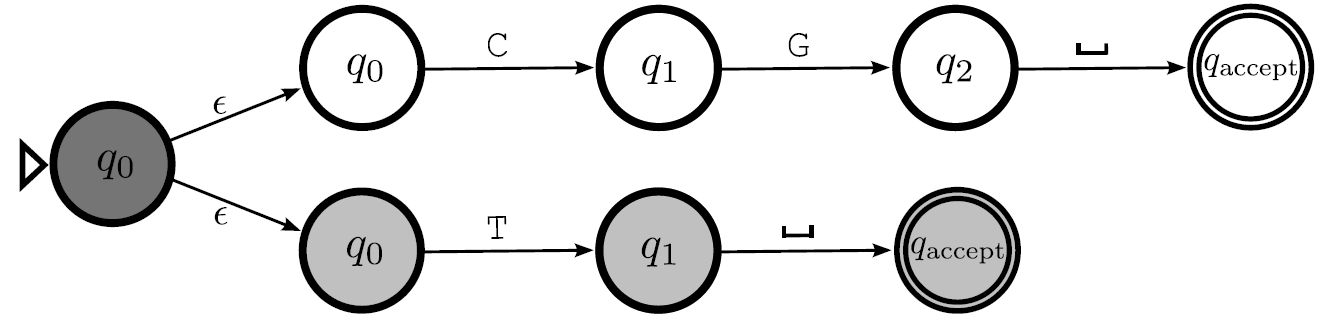 Implementing Kleene star with an nfa
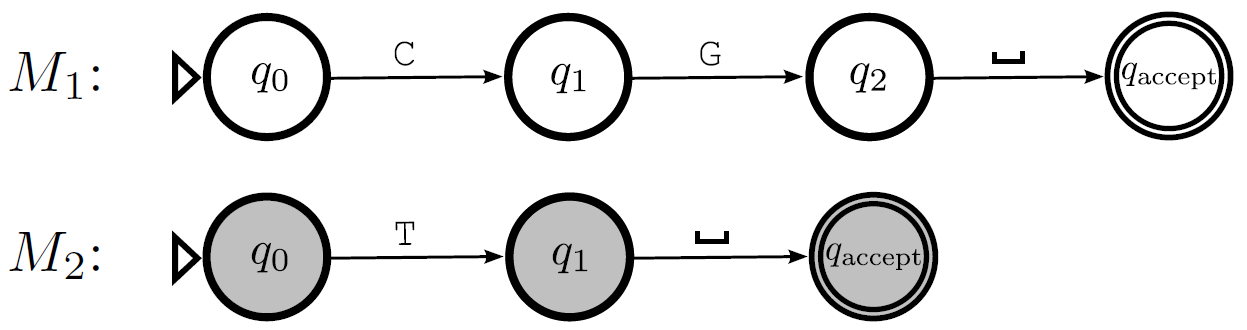 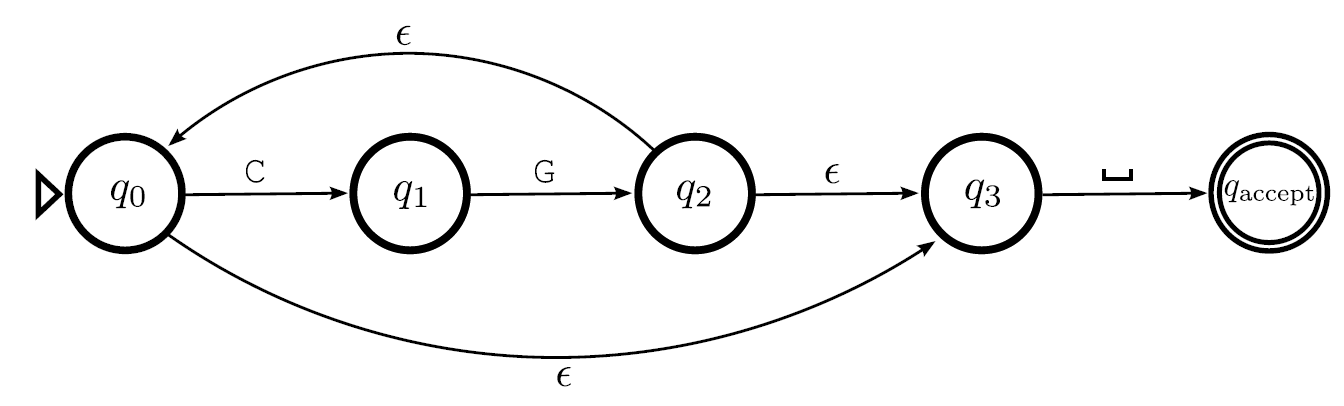 Converting a dfa to a regex always boils down to one particular example
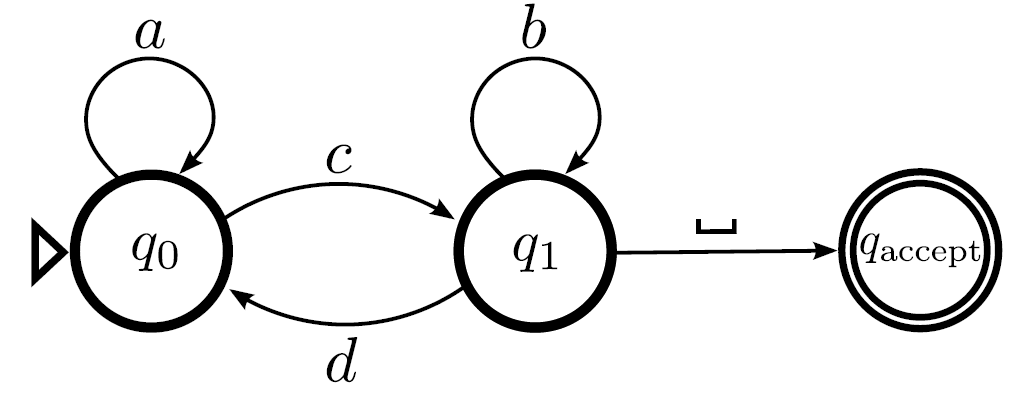 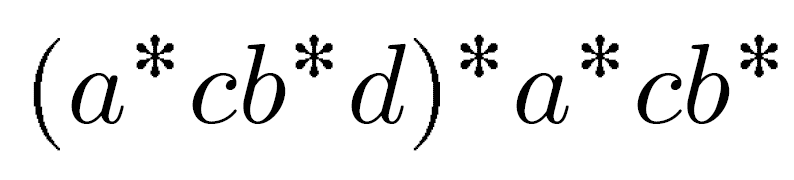 Given a dfa, gradually simplify it by relabeling  transitions with regexes (then use previous slide)
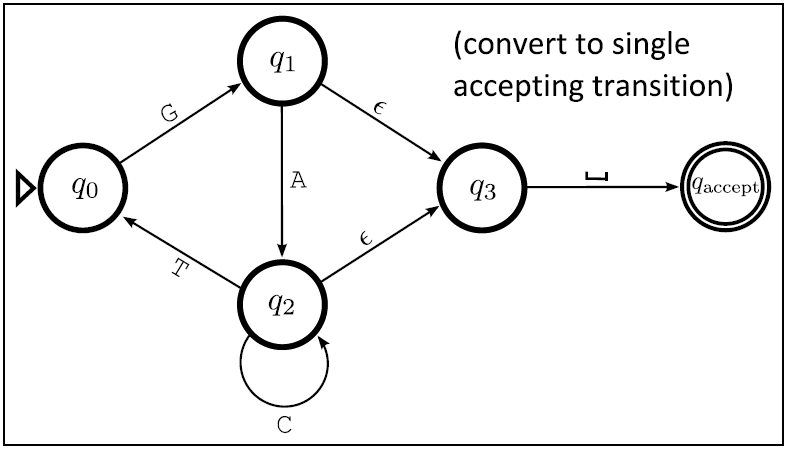 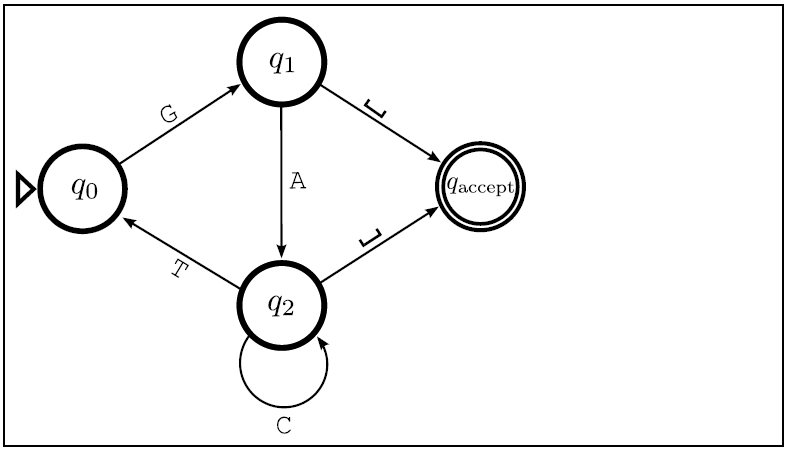 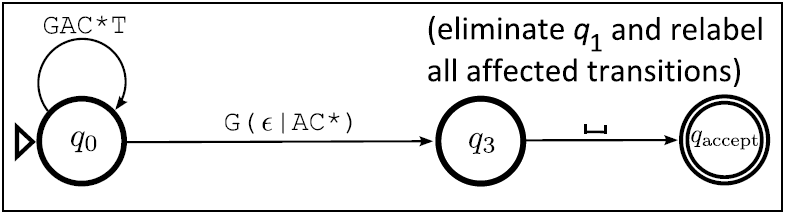 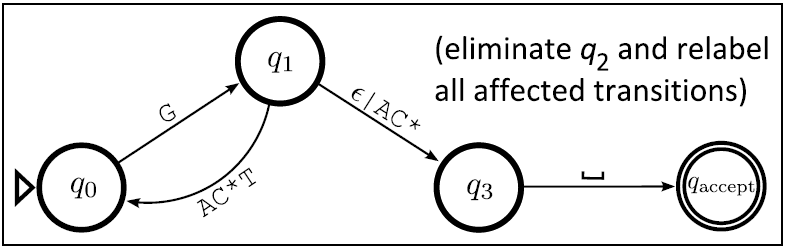 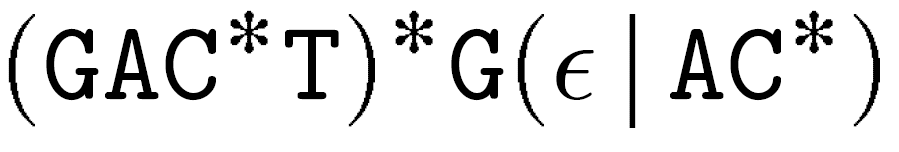 Regular languages
Definition: A language is regular if and only if it is decided by some dfa.  Equivalently, a language is regular if it’s decided by some nfa, or if it’s represented by some regular expression.
Note the analogy with the decidability:
A language is decidable if it’s decided by some Turing machine
A language is regular if it’s decided by some dfa (which is a restricted type of Turing machine
Big question: Are there any decidable languages that are not regular?
Answer: yes!
This is our first interesting example of computational models that  do not have equivalent power
If a language is regular, then it’s decidable
Exercise: prove it! (Very easy.)
GnTn is decidable but not regular
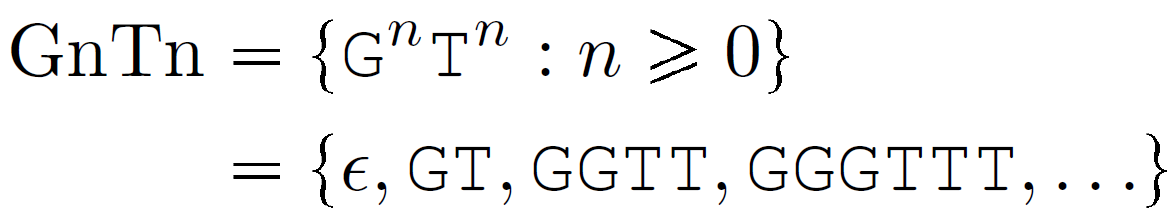 Visualization of the proof on previous slide
Cycle traversed while processing “GGGGGGTTTTTT”
If we instead traverse the cycle 0 times or 2 times, we see this dfa also accepts “GGGTTTTTT”, “GGGGGGGGGTTTTTT”. 
Later, we will refer to this as pumping the substring “GGG” 0 times or 2 times.
New concept: pumping substrings
Next slide gives concrete examples, then following slide gives formal definition
Example: pumping inside the language ATC*|TG(AC)*GT
pumped substring is underlined
Formal definition of pumping
The pumping lemma tells us that infinite regular languages can always be pumped
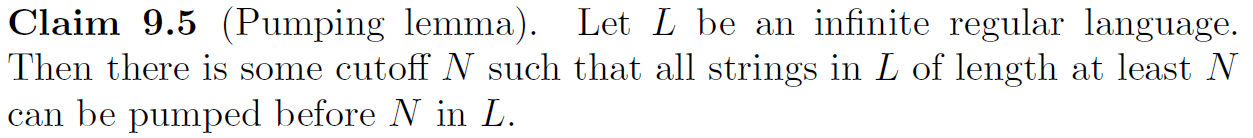 Main application of pumping lemma: prove that a language is not regular
Combining regular languages
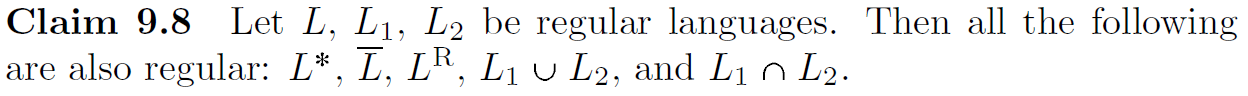 Exercise: prove the above claim
Important application: combine these properties with the pumping lemma to prove that more interesting languages are not regular. For example, we can prove that:
SameGT (language consisting of strings with the same number of G and T characters) is not regular.
The language of Java programs is not regular